Актуальные киберугрозы для НФО и регуляторные требования Положений№ 757-П и № 779-П
Специфика НФО 1/2
Обобщенная финансовая модель НФО:
Ограниченный круг операций: ценные бумаги, валютные операции, взаимодействие с  биржами, инвестиции,  торговля сырьем, управление активами — фонды и  M&A и т. д. 
Ввод / вывод денег через Банки 
Основные транзакционные центры в РФ — это биржи,  10
Комиссионный доход по операциям физ. лиц как правило меньше, чем кредитный процент Банков, ROE банковского бизнеса  >16%, ROE НФО ~10 %, данные на 21 год
Количество крупных,  многофилиальных и многопрофильных  НФО — небольшое ~ 50 
Большая часть НФО средние или небольшие, часто узко специализированные: как по функционалу так и по клинскому сегменту
Специфика НФО 2/2
Технологические аспекты работы НФО:
On - line + Скорость  осуществления торговых операций, например, для HFT трейдинга — скорость доставки заявки до биржи 4 миллисекунды 
Значительные объемы операций при трейдинге совершаются роботами автоматически 
Большие обороты, например,у биржи ~ 4 трл. руб., в то время, как расходная часть бюджета РФ ~ 20 трл. руб. 
Определенная часть операций может быть реализована off — line
Вектора атак на НФО
Вектора атаки, теоретически любые, но на практике согласно данным опроса, которые проводился НАУФОР в 2023 году отмечены:
- Единичные случаи DDOS без критичных последствий
- Попытки целевых атак  (APT)
- Фиксировались случаи попыток вирусного заражения 
- Фиксировались единичные инциденты попыток утечки информации
Резонансных инцидентов ИБ в 2023 году в онтошении НФО практически не было.
История регулирования 1/2
Согласно опросу НАУФОР за 2023 год — на 1 месте среди рисков ИБ для НФО  - Регуляторные риски ИБ: проверки регуляторов по ИБ, штрафы, ограничения, повышенная нагрузка и т. д.

Этот риск легко объяснить -  НФО не увидели себя в регуляторке:
В основе регулирования ИБ и рисков для НФО - требования для Банков, где деньги легко вывести,  через дропперов
ГОСТ 57580 —   универсальный набор требований без привязки к бизнес процессам  
Процессы НФО не оформлены в виде стандарта доступного отрасли, нет рабочей отраслевой модели угроз, специфика риск профиля НФО не была принята во внимание 
Понятие технологический участок - одопускает  широкое толкование
История регулирования 1/3
При обсуждении норм регулирования НАУФОР неоднократно формулировались предложения по улучшению с учетом риск профиля НФО: 
избыточных требований по ОУД4 
реализации подхода на основе PA DSS к безопасной разработке 
возможности использования SSL
упрощения формулировок и структуры документов
более гибкого риск профилирования НФО
использования уровней зрелости
пилотирования/обкатки требований
страхования операционных рисков 
переработки требований исходя из риск профиля
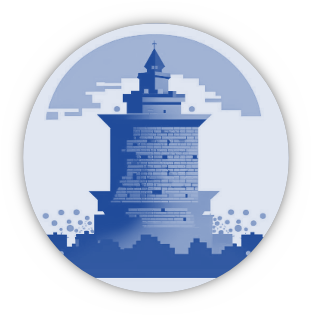 История регулирования 1/4
Не всегда экономически оправданные затраты на комплаенс с требованиями по ИБ:
стоимость мер защиты,  можно очень грубо оценить на 100 рабочих станций и 50 серверов от 10 000 000 рублей без учета операционных затрат на выполнение орг. мер, которые в зависимости от региона могут сильно варьироваться в пределах от  1 000 000 до 3 000 000 рублей и более 
Те цифра 15 000 000 рублей — реальный бюджет , плюс затраты на поддержание от 5 000 000 в год, итого за 3 года 30 000 000 рулей

Вариант развития: наличие профилактического уровень зрелости ИБ и страховая премия в 1 000 000 рублей могли бы существенно облегчить ситуацию
Что делать?
Принять участие в работе регулятора по пересмотру требований, в т.ч. через НАУФОР 
Можно предложить в т.ч.: 
Типовые бизнес процессы НФО по лицензируемой деятельности 
Риск профиль НФО на основе типовых бизнес процессов 
Использование инструментария уровня зрелости ИБ для оценки ИБ в НФО
Фиксацией обязанности НФО раскрытия на сайте и/или на бирже и в условиях договоров с клиентами информации об уровне зрелости ИБ НФО — клиент сам будет решать в какое НФО обратится
Поддержки и развития инструментов страхования операционных рисков в НФО